Female Sex Workers
Last updated: January 2022
CONTENT
Population size estimates
HIV prevalence and epidemiology 
Risk behaviors
Violence
Vulnerability and HIV knowledge 
National response
2
Population size estimates
Female sex worker (FSW) population size estimates
Source: Global AIDS Monitoring reporting, China 2013 HIV estimation, and United Nations, Department of Economic and Social Affairs, Population Division (2020). World Population Prospects 2019
HIV prevalence and epidemiology
Need for focused response in HIV: Epidemic mostly affecting key populations and their partners
Distribution of new HIV infections by population, 2020
94%
of new HIV infections among key populations and their partners
People who inject drugs
Sex workers
Transgender women
Men who have sex with men
Clients of sex workers and partners of key populations
Rest of population
Source: Prepared by www.aidsdatahub.org based on UNAIDS special analysis, 2021
HIV prevalence among female sex workers, 2012-2020
7
Source: Prepared by www.aidsdatahub.org based on Integrated Biological and Behavioral Surveys; HIV Sentinel Surveillance Surveys; and Global AIDS Monitoring (GAM)
Geographic locations where HIV prevalence among FSW is higher than national prevalence, 2015-2020
8
Source: Prepared by www.aidsdatahub.org based on 1) Integrated Biological and Behavioral Surveillance Surveys; 2) HIV Sentinel Surveillance Surveys
HIV prevalence trends among female sex workers in  ASEAN countries, where data is available, 2000-2020
9
Source: Prepared by www.aidsdatahub.org based on 1) Integrated Biological and Behavioral Surveillance Surveys; 2) HIV Sentinel Surveillance Surveys; 3) Global AIDS Monitoring (GAM) Reporting
HIV prevalence trends among female sex workers in SAARC countries, where data is available, 2000-2018
10
Source: Prepared by www.aidsdatahub.org based on 1) Integrated Biological and Behavioral Surveillance Surveys; 2) HIV Sentinel Surveillance Surveys; and 3) Global AIDS Monitoring (GAM) reporting
HIV prevalence among FSW in geographical locations where rising HIV prevalence trends are observed, 2007-2017
11
Source: Prepared by www.aidsdatahub.org based on Integrated Biological and Behavioral Surveillance Surveys and HIV Sentinel Surveillance Surveys
Sexually transmitted infections (STI) prevalence among FSW, countries where data is available, 2012-2020
* Direct FSW
**Freelance FSW
12
Source: Prepared by www.aidsdatahub.org based on 1) Integrated Biological and Behavioral Surveillance Surveys; 2) HIV Sentinel Surveillance Surveys; 3) Global AIDS Response Progress Reports and Global AIDS Monitoring
Risk behaviors
Prevention services are reaching female sex workers, but accelerated action is required to reverse the HIV epidemic
Condom use at last sex and consistent 
condom use with clients, 
regional median, 2012-2020
HIV testing coverage trend among FSW, 
regional median, 
2011-2020
Source: Prepared by www.aidsdatahub.org based on Behavioral Surveillance Surveys, Integrated Biological and Behavioral Surveillance Surveys, Global AIDS Monitoring (GAM)
Proportion of female sex workers who reported condom use with their most recent client, 2015-2020
Source: Prepared by www.aidsdatahub.org based on Behavioral Surveillance surveys; Integrated Biological and Behavioral Surveillance Surveys and Global AIDS Monitoring
Need for a greater focus: a considerable proportion of  surveyed sex workers are under 25 years of age
* Female Entertainment workers,    ** Direct FSW
Unmet HIV and health service needs of young sex workers: programs often do not reach young sex workers (no age disaggregated data)
Legal policy barriers (i.e., condom policy not favoring unmarried young people, parental consent, existing gender inequality, etc.)
Need for clarity on policy and programmatic approach for reaching under-18 young people who sell and buy sex 
Need to ensure broader opportunities  – health, education and security
Source: Prepared by www.aidsdatahub.org  based on 1) Integrated Biological and Behavioral Surveillance Surveys; 2) HIV Sentinel Surveillance Surveys; 3) Behavioral Surveillance Surveys
Average duration of selling sex among female sex workers, countries where data is available, 2013-2018
*Median duration of sex work
17
Source: Prepared by www.aidsdatahub.org based on 1) Integrated Biological and Behavioral Surveillance Surveys; 2) Behavioral Surveillance Surveys
Average number of clients reported among female sex workers, 2011-2018
*median number
** median number of regular clients
18
Source: Prepared by www.aidsdatahub.org based on 1) Integrated Biological and Behavioral Surveillance Surveys; 2) Behavioral Surveillance Surveys
Proportion of female sex workers who reported consistent condom use with their clients, 2012-2018
19
Source: Prepared by www.aidsdatahub.org based on 1) Integrated Biological and Behavioral Surveillance Surveys; 2) Behavioral Surveillance Surveys
Overlapping risk behaviors: Proportion of female sex workers who reported injecting drugs, 2014-2019
*freelance FSW
20
Source: Prepared by www.aidsdatahub.org based on 1) Integrated Biological and Behavioral Surveillance Surveys; 2) Behavioral Surveillance Surveys
Violence
Proportion of female sex workers who experienced physical violence, 2012-2017
Source: Prepared by www.aidsdatahub.org based on Behavioral Surveillance Surveys; and Integrated Biological and Behavioral Surveillance Surveys
Proportion of female sex workers who reported being forced to have sex in the last year, 2014-2017
Source: Prepared by www.aidsdatahub.org based on Behavioral Surveillance Surveys; and Integrated Biological and Behavioral Surveillance Surveys
Vulnerability and HIV knowledge
Proportion of female sex workers with comprehensive HIV knowledge, 2011-2019
Source: Prepared by www.aidsdatahub.org based on 1) Integrated Biological and Behavioral Surveillance Surveys; 2) Behavioral Surveillance Survey.
HIV expenditure
Key populations account for 98% of new HIV infections in Asia and the Pacific countries but less than half was spent for key populations HIV prevention programme
Proportion of prevention spending among key populations in Asia and the Pacific region
20 countries: Afghanistan, Bangladesh, Cambodia, India, Indonesia, Kiribati,  Lao PDR, Malaysia, Myanmar, Nepal, Palau, Pakistan, Philippines, Samoa, Solomon Island, Sri Lanka, Thailand, Vanuatu, and Vietnam
27
Source: Prepared by www.aidsdatahub.org based on Global AIDS Response Progress and Global AIDS Monitoring (GAM) reporting
Prevention spending on key populations is heavily dependent on international financing sources
Prevention spending by financing source, 2012 - 2017
Note: Regional aggregate based on available data from 12 countries - Afghanistan, Bangladesh, Cambodia, Indonesia, Lao PDR, Malaysia, Myanmar, Nepal, Pakistan, Philippines, Thailand, Viet Nam - between 2012 and 2017
28
Prepared by www.aidsdatahub.org based on Global AIDS Monitoring Reporting, NASA reports
National response
HIV testing coverage trend among female sex workers, regional median, 2011-2020
Source: Prepared by www.aidsdatahub.org based on Behavioral Surveillance Surveys, Integrated Biological and Behavioral Surveillance Surveys, Global AIDS Monitoring
HIV testing coverage among female sex workers, 2012-2020
* Kathmandu;           ** Port Moresby data
# Programme data
## Denominator used for calculating HIV testing coverage is total sample size of survey
Data is not strictly comparable across countries since methods and sampling varied. In addition, many surveys were conducted in a few urban areas and it might not necessarily reflect prevailing conditions at the national level.
Source: Prepared by www.aidsdatahub.org based on Behavioral Surveillance Surveys, Integrated Biological and Behavioral Surveillance Surveys, Global AIDS Monitoring (GAM) Reporting
Proportion of FSW reached with HIV prevention programmes in the last 12 months, 2015-2020
Definition of reach:
In the past three months, MSM reported receiving two or more of the prevention interventions listed below - 
Given condoms and lubricants 
Received counselling on condom use and safe sex 
Tested for sexually transmitted infections
Source: Prepared by www.aidsdatahub.org based on Behavioral Surveillance Surveys, Integrated Biological and Behavioral Surveillance Surveys, Global AIDS Monitoring (GAM) Reporting
Proportion of FSW who avoided HIV testing services for fear of stigma Versus HIV testing coverage, countries where data is available, 2018-2019
% avoided HIV testing (Target = <10%)
HIV testing coverage (Target = 90%)
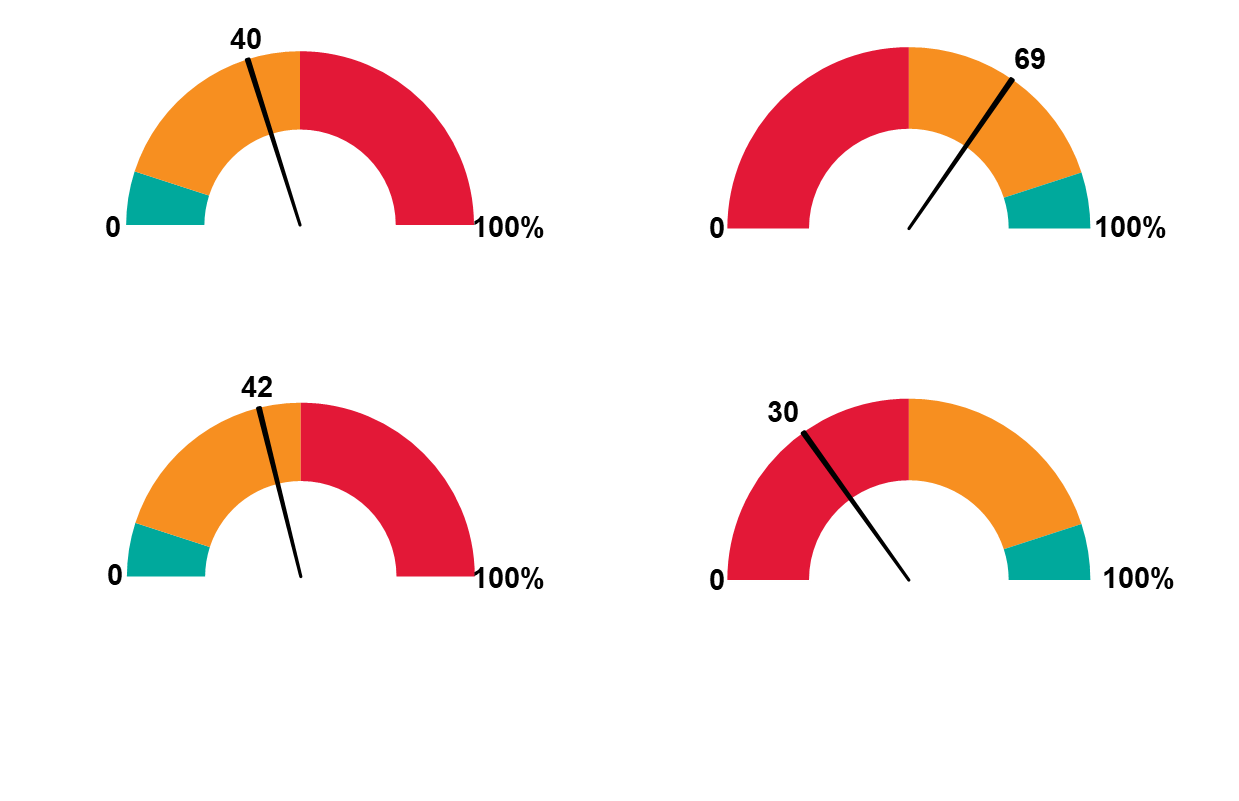 Mongolia (2019)
Sri Lanka (2018)
Source: Prepared by www.aidsdatahub.org based on Integrated Behavioral and Surveillance Surveys and Global AIDS Monitoring (GAM)
Punitive laws hindering the HIV response in South Asia, latest available data, 2014-2019
34
Sources: Prepared by www.aidsdatahub.org  based on UNAIDS and UNDP. (2021). Legal and policy trends. Impacting people living with HIV and key populations in Asia and the Pacific, 2014-2019.
[Speaker Notes: Please update this slide with new punitive laws poster 
https://www.unaids.org/sites/default/files/media/documents/legal-policy-trends-2014-2019-asia-pacific_poster_en.pdf]
Punitive laws hindering the HIV response in South-East Asia, latest available data, 2014-2019
Sources: Prepared by www.aidsdatahub.org  based on UNAIDS and UNDP. (2021). Legal and policy trends. Impacting people living with HIV and key populations in Asia and the Pacific, 2014-2019.
35
[Speaker Notes: Please update this slide with new punitive laws poster 
https://www.unaids.org/sites/default/files/media/documents/legal-policy-trends-2014-2019-asia-pacific_poster_en.pdf]
Punitive laws hindering the HIV response in East Asia, latest available data, 2014-2019
36
Sources: Prepared by www.aidsdatahub.org  based on UNAIDS and UNDP. (2021). Legal and policy trends. Impacting people living with HIV and key populations in Asia and the Pacific, 2014-2019.
[Speaker Notes: Please update this slide with new punitive laws poster 
https://www.unaids.org/sites/default/files/media/documents/legal-policy-trends-2014-2019-asia-pacific_poster_en.pdf]
Punitive laws hindering the HIV response in the  Pacific, latest available data, 2014-2019
* Micronesia (Federated States of )
37
Sources: Prepared by www.aidsdatahub.org  based on UNAIDS and UNDP. (2021). Legal and policy trends. Impacting people living with HIV and key populations in Asia and the Pacific, 2014-2019.
[Speaker Notes: Please update this slide with new punitive laws poster 
https://www.unaids.org/sites/default/files/media/documents/legal-policy-trends-2014-2019-asia-pacific_poster_en.pdf]
THANK YOU

slides compiled by www.aidsdatahub.org





Data shown in this slide set  are comprehensive to the extent they are available from country reports. Please inform us if you know of sources where more recent data can be used.  Please acknowledge www.aidsdatahub.org if slides are lifted directly from this site
38